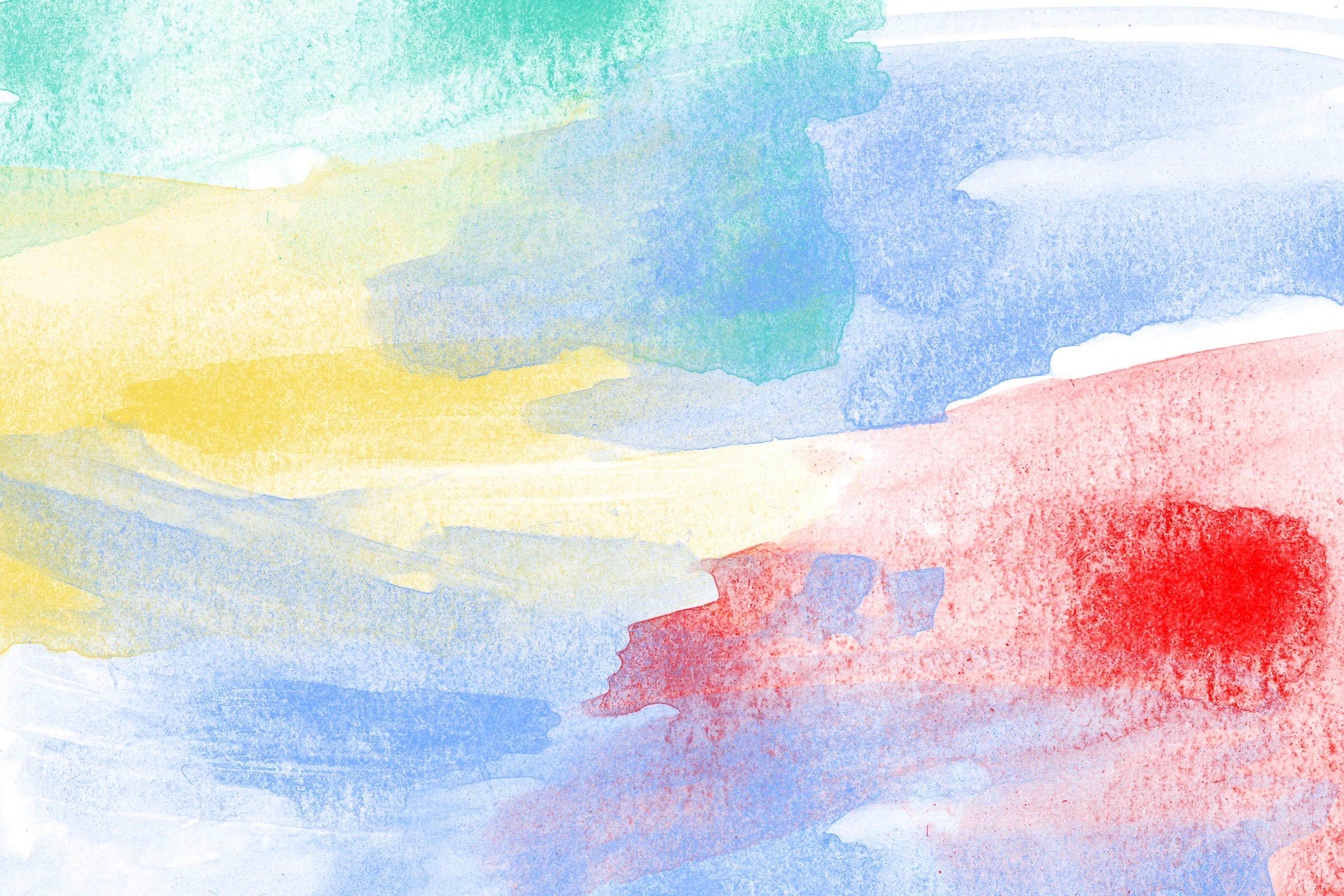 Занятие с использованием техники «Хеппинг» в работе с детьми раннего дошкольного возраста
Приходько Кристина КонстантиновнаВоспитательГБДОУ детский сад № 50 Калининского района Санкт-Петербурга
Рисунок губками «Цыплёнок Цыпа»
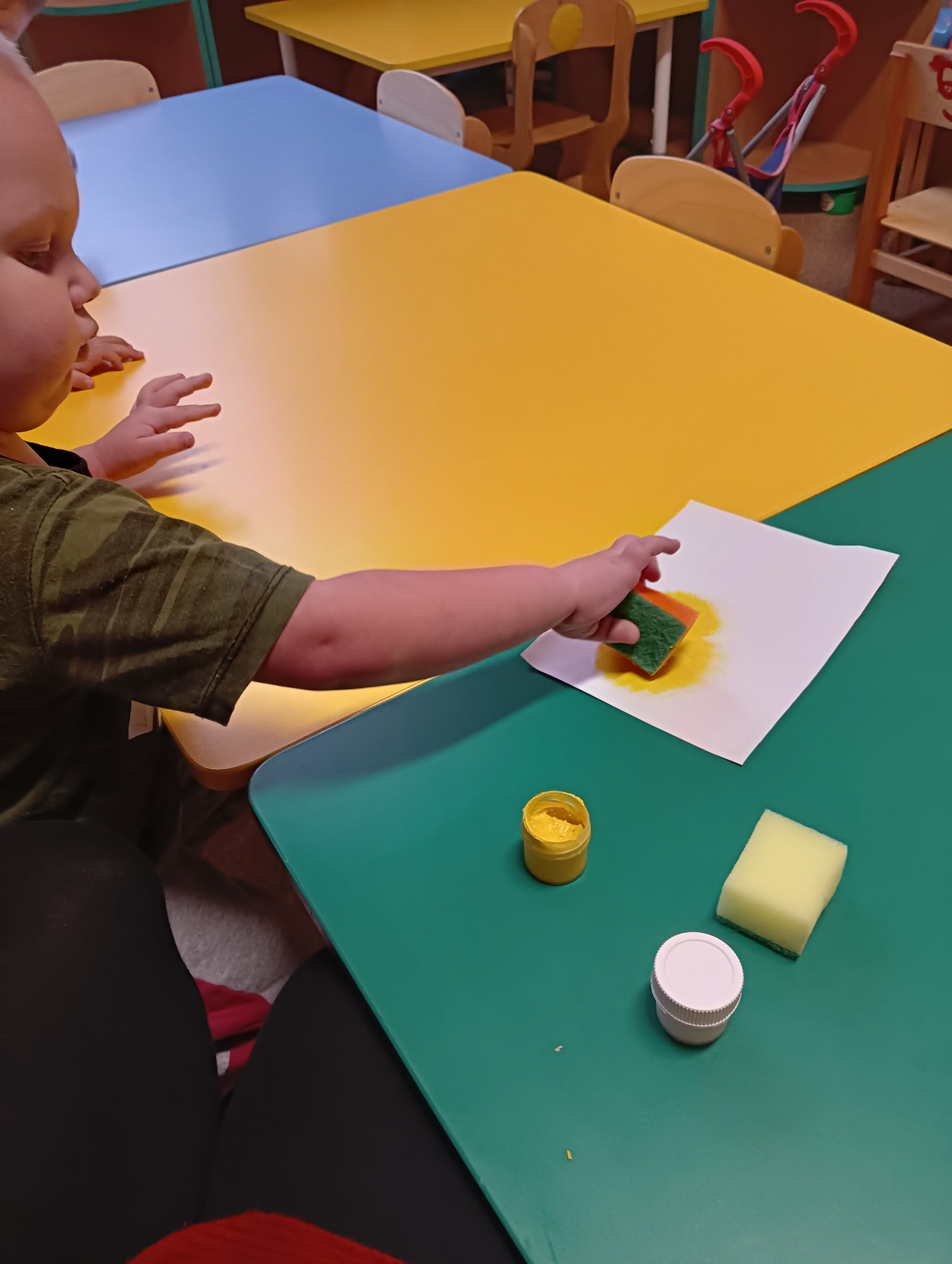 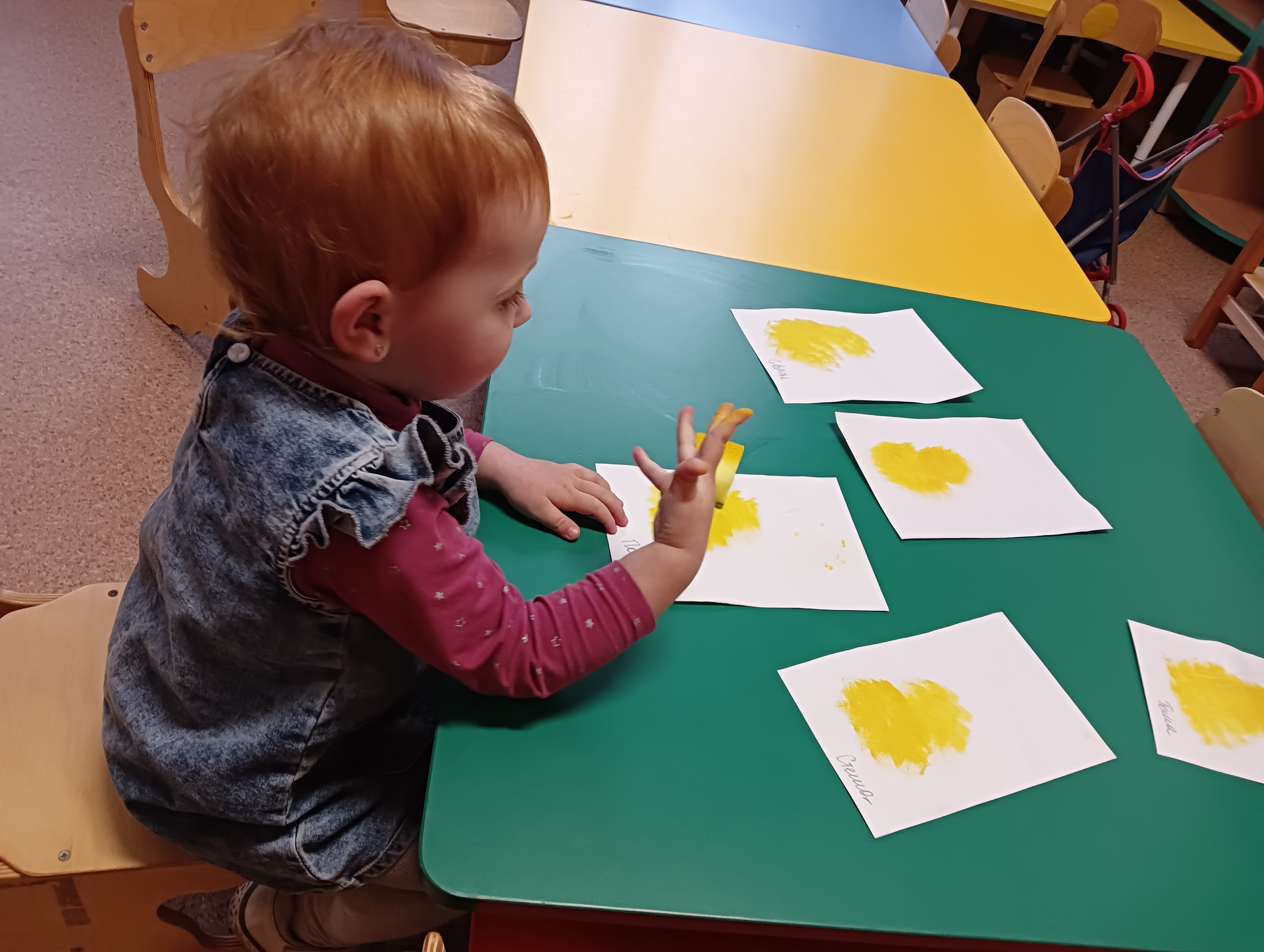 Рисунок пальчиками «Злая тучка»
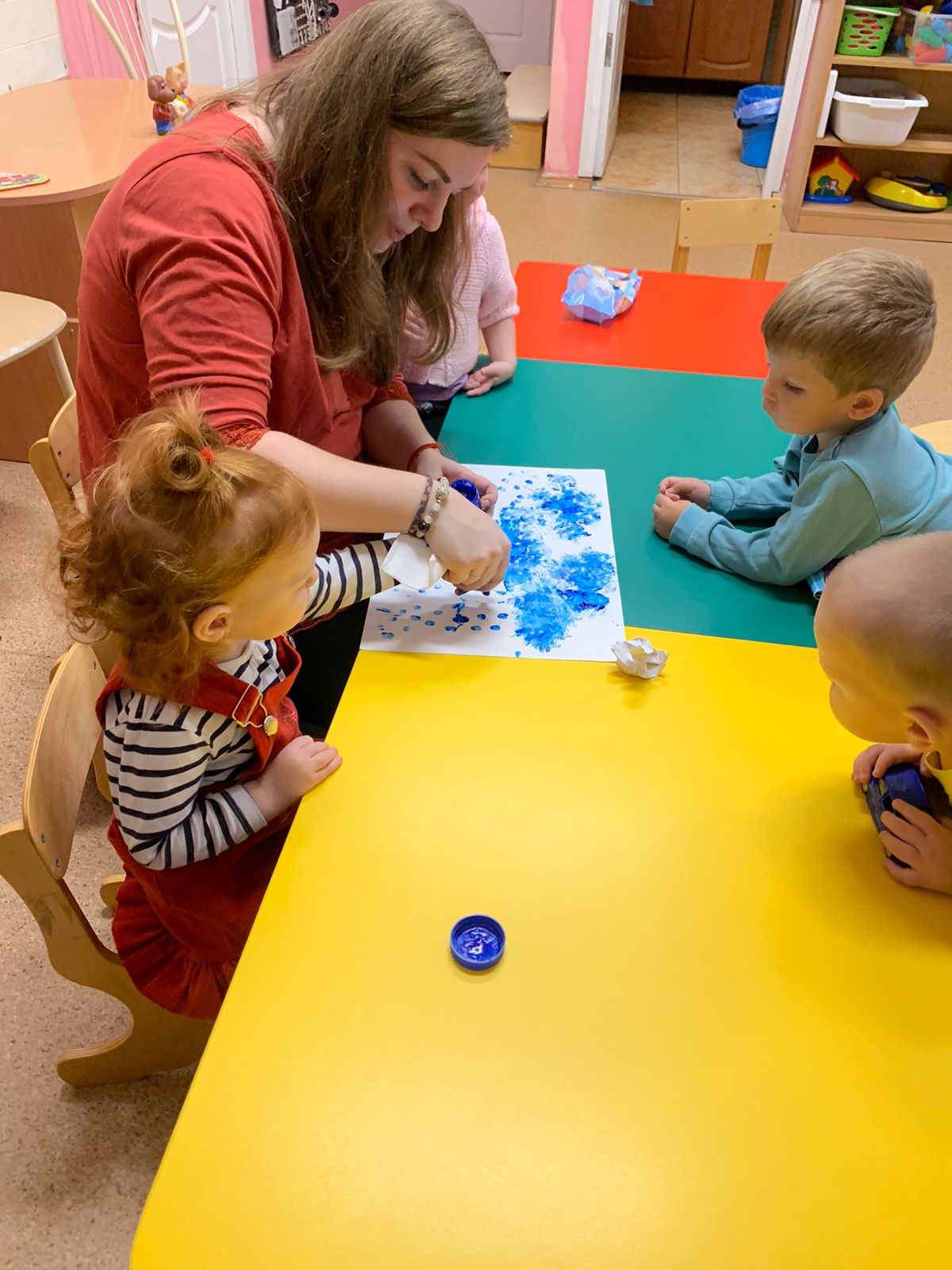 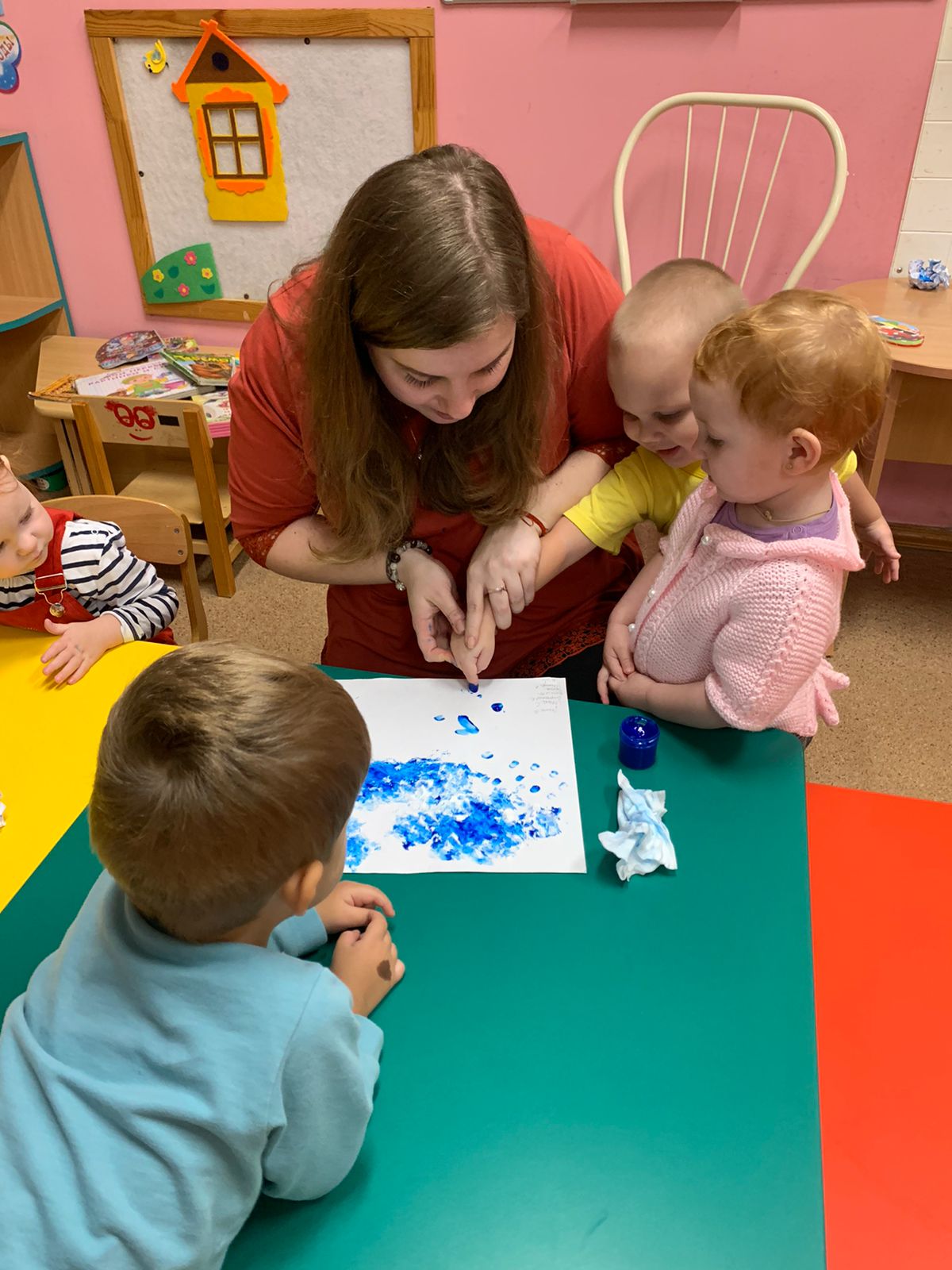 Итоговые работы детей раннего возраста в технике «Хеппинг»
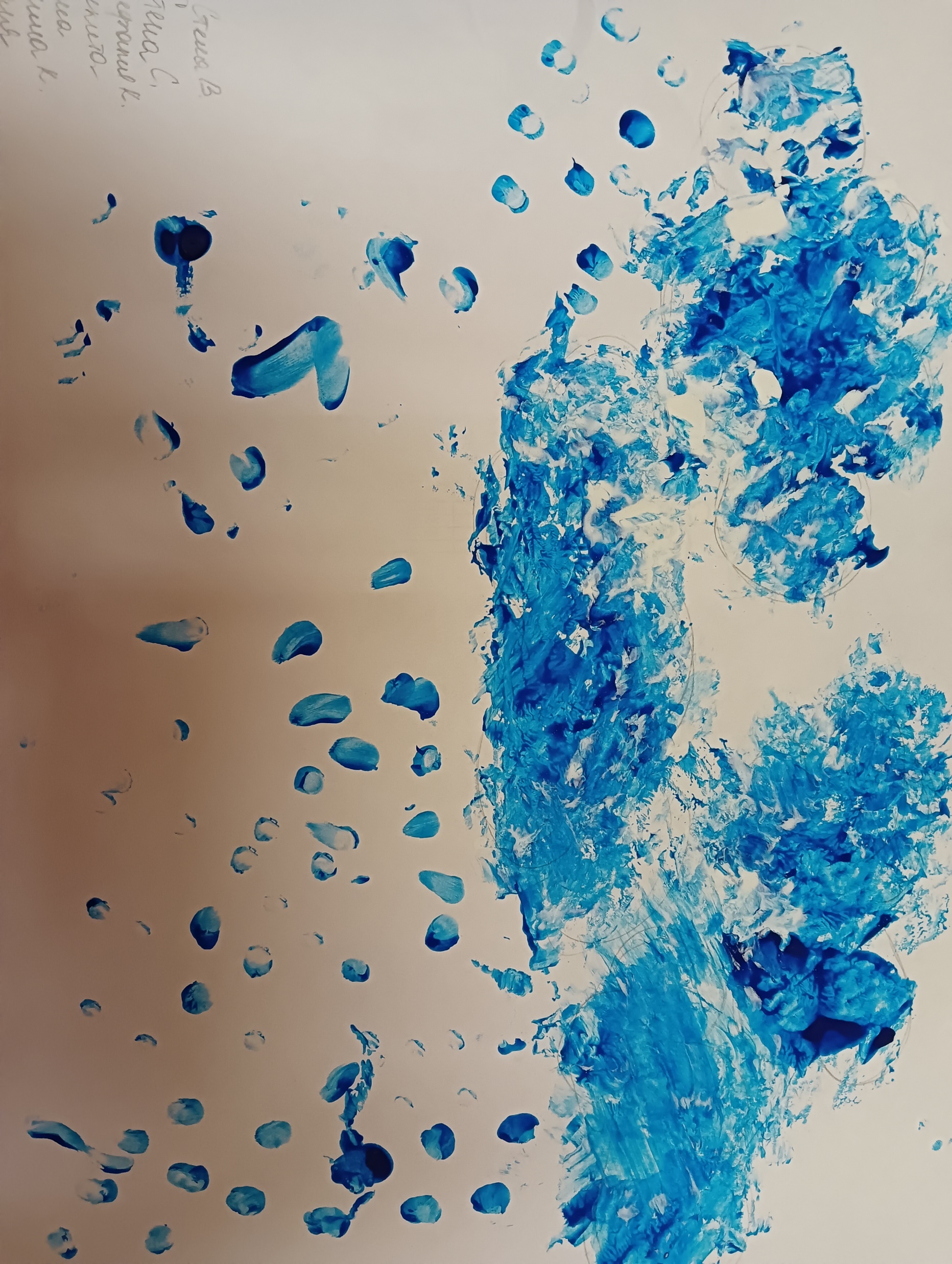 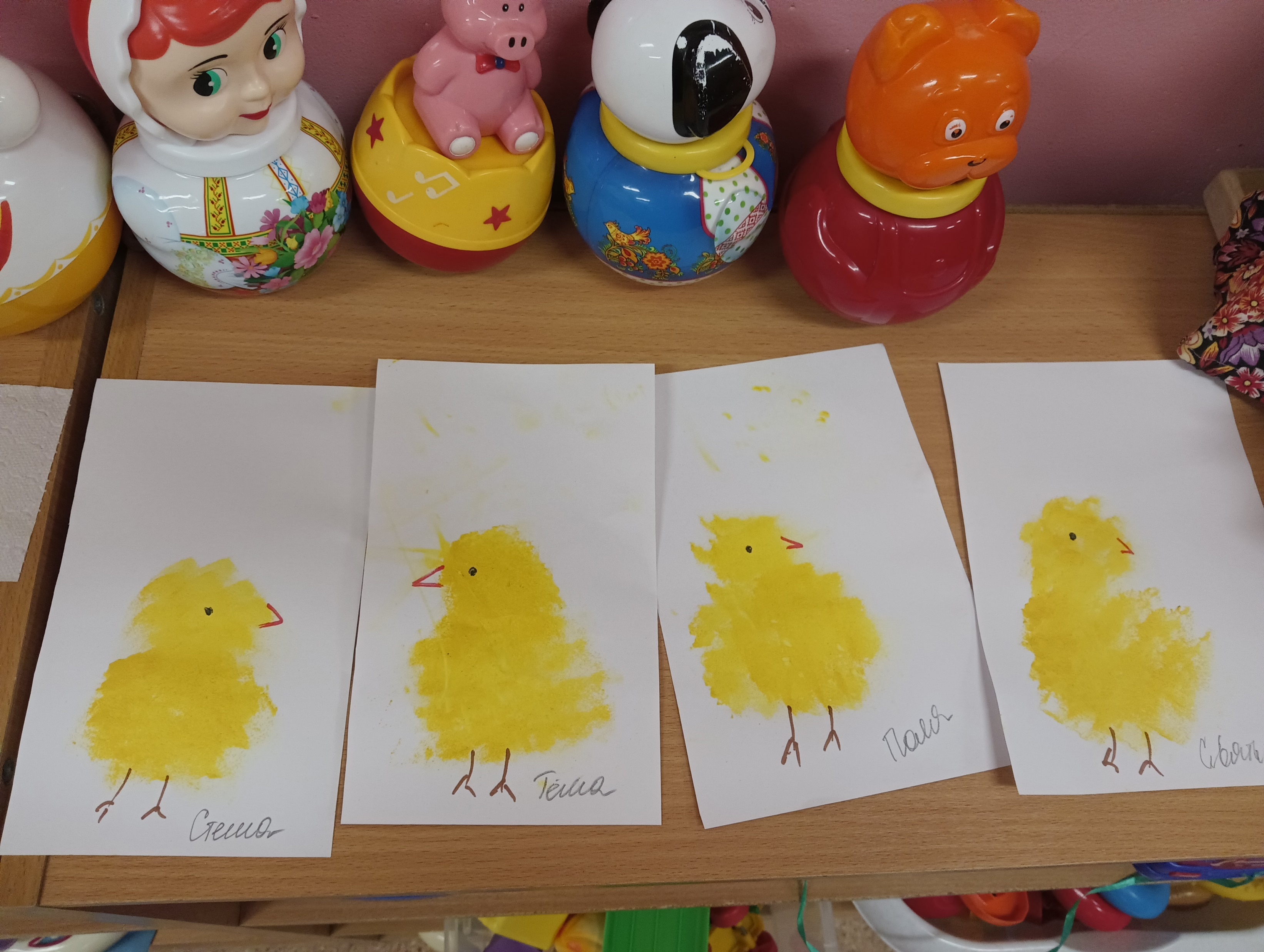